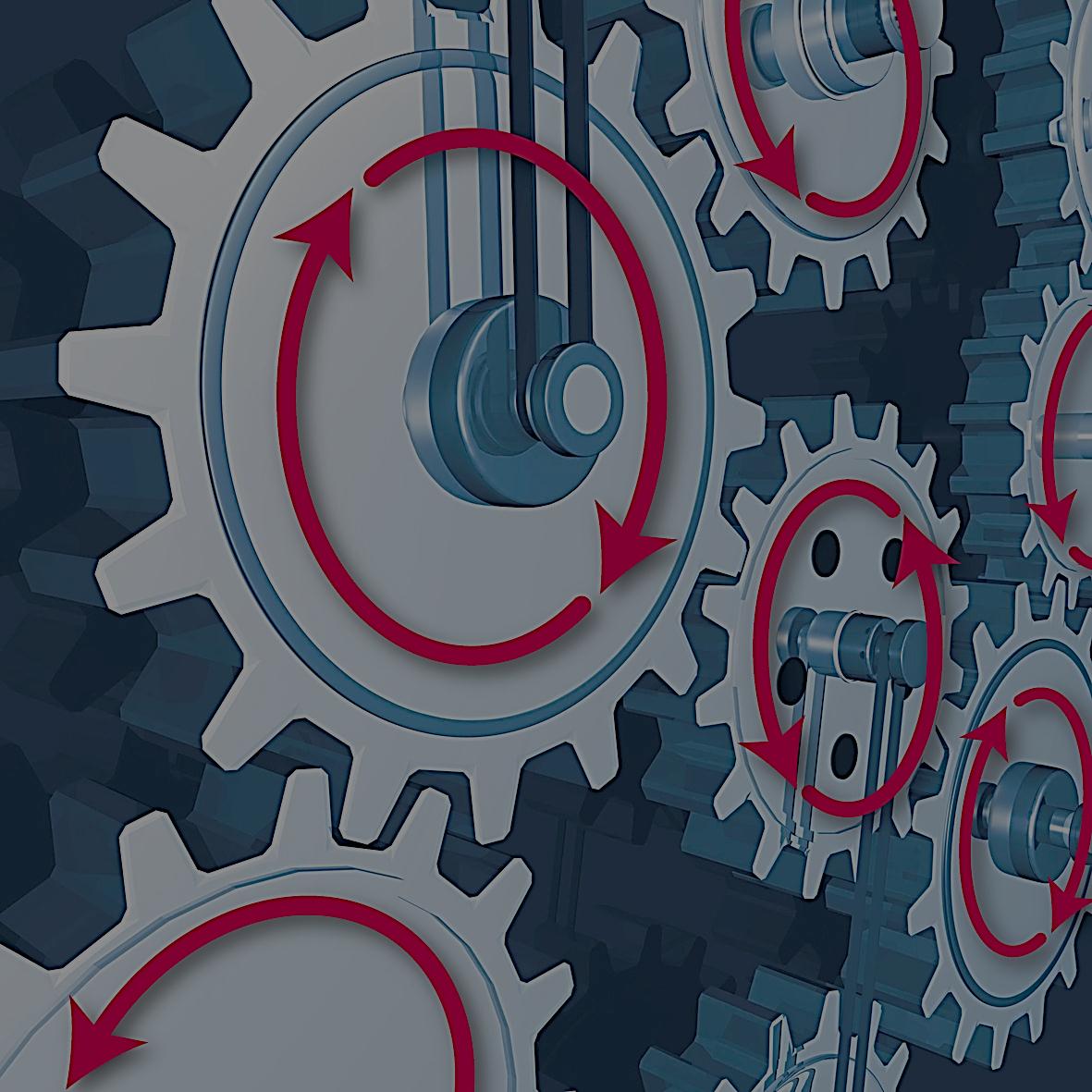 Movimiento lineal
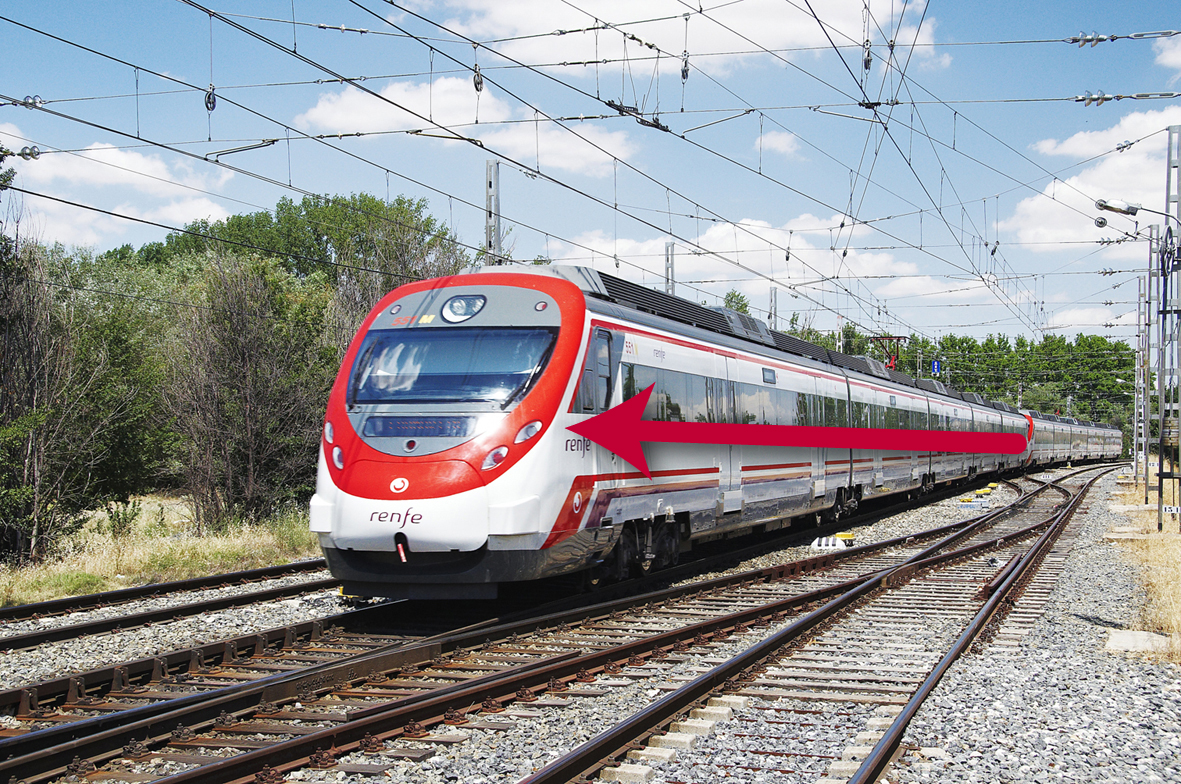 En línea recta y en un solo sentido.
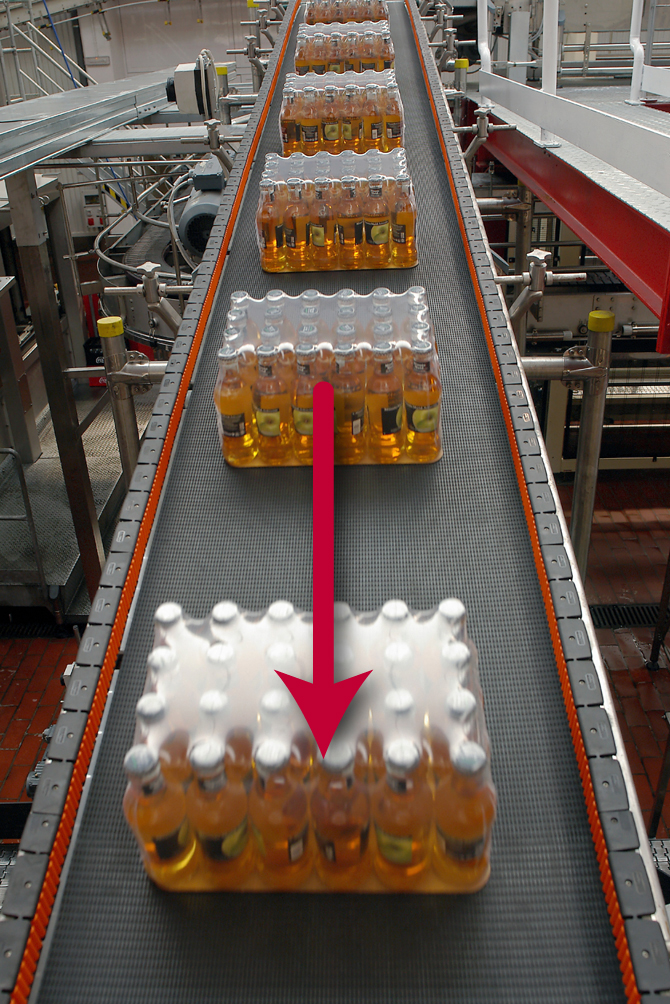 Algunos ejemplos son: cintas transportadoras y carriles de todo tipo, elevadores, vagones, trenes y tranvías.
Movimiento rotativo
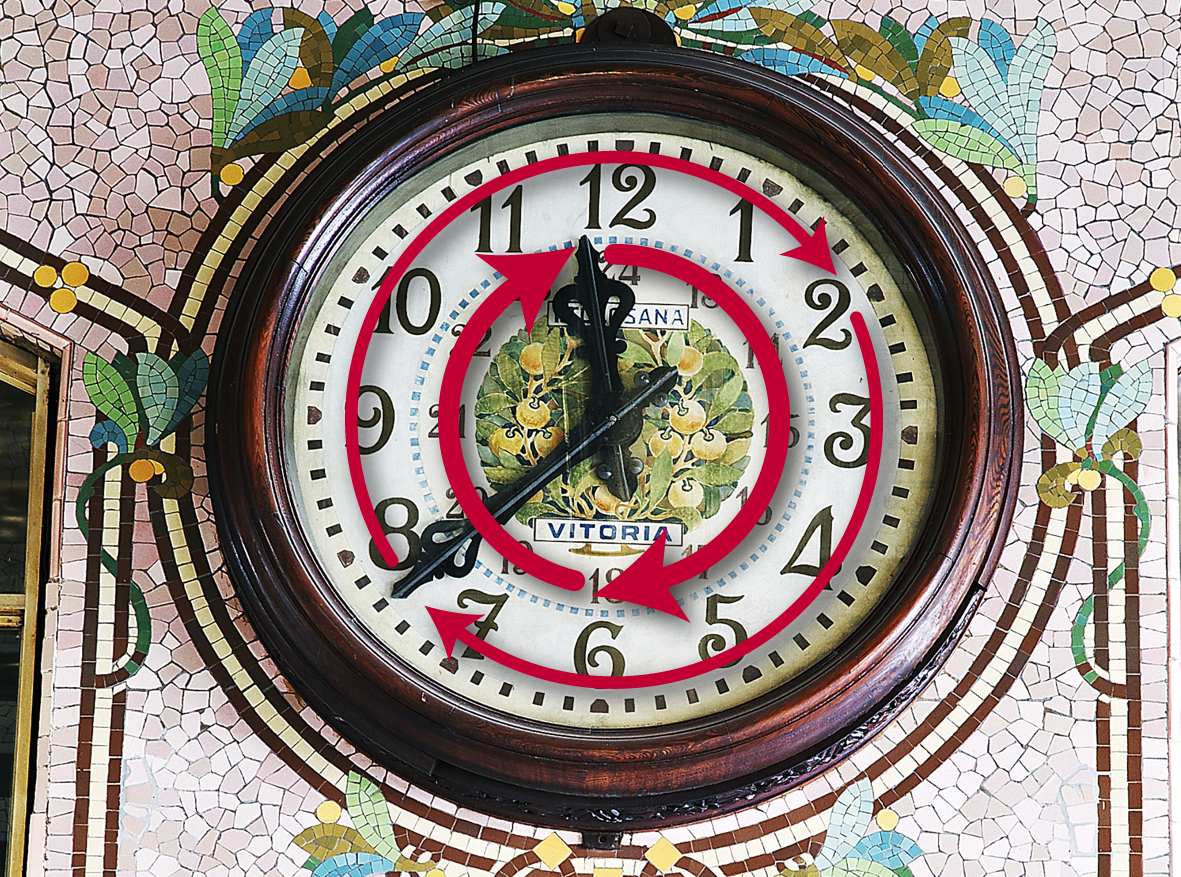 En círculo y en un solo sentido.
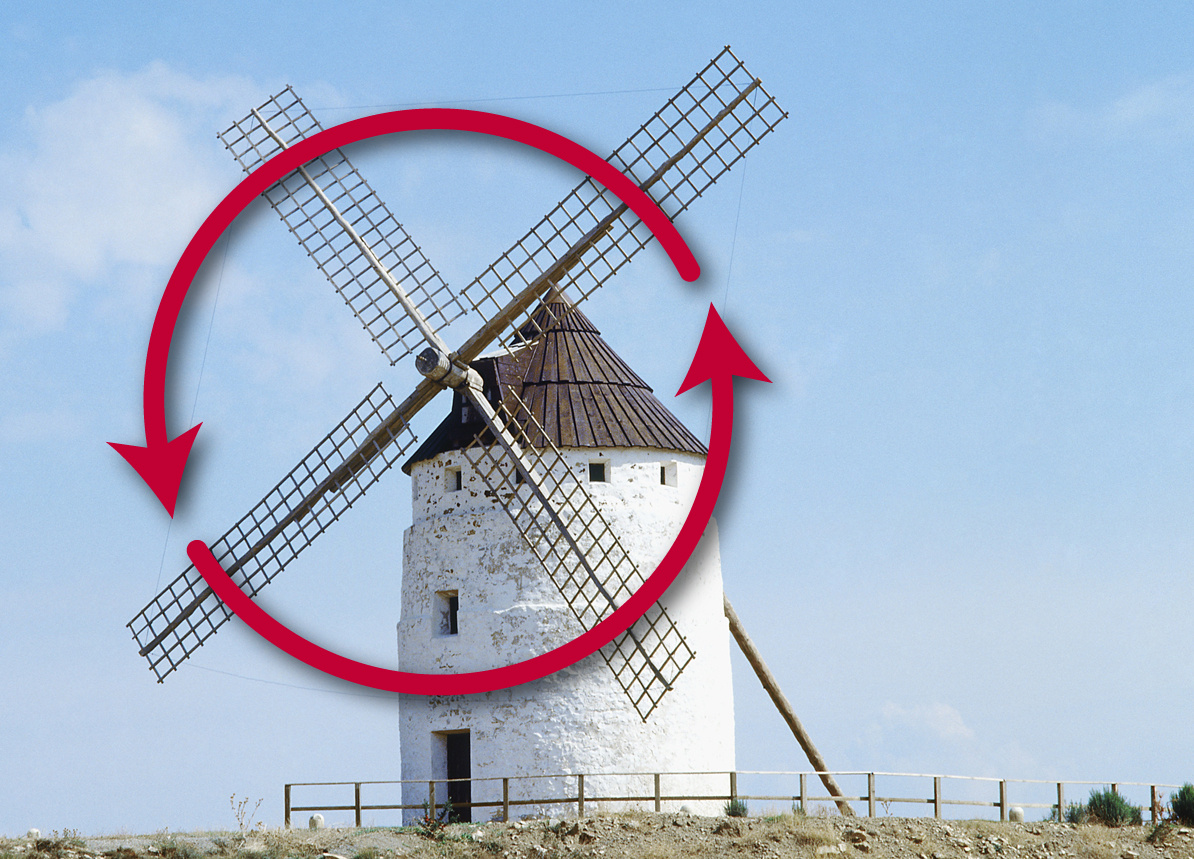 Es el movimiento de las norias, manecillas de  reloj, las hélices, la sierra circular y de poleas y engranajes de todo tipo.
Movimiento oscilante
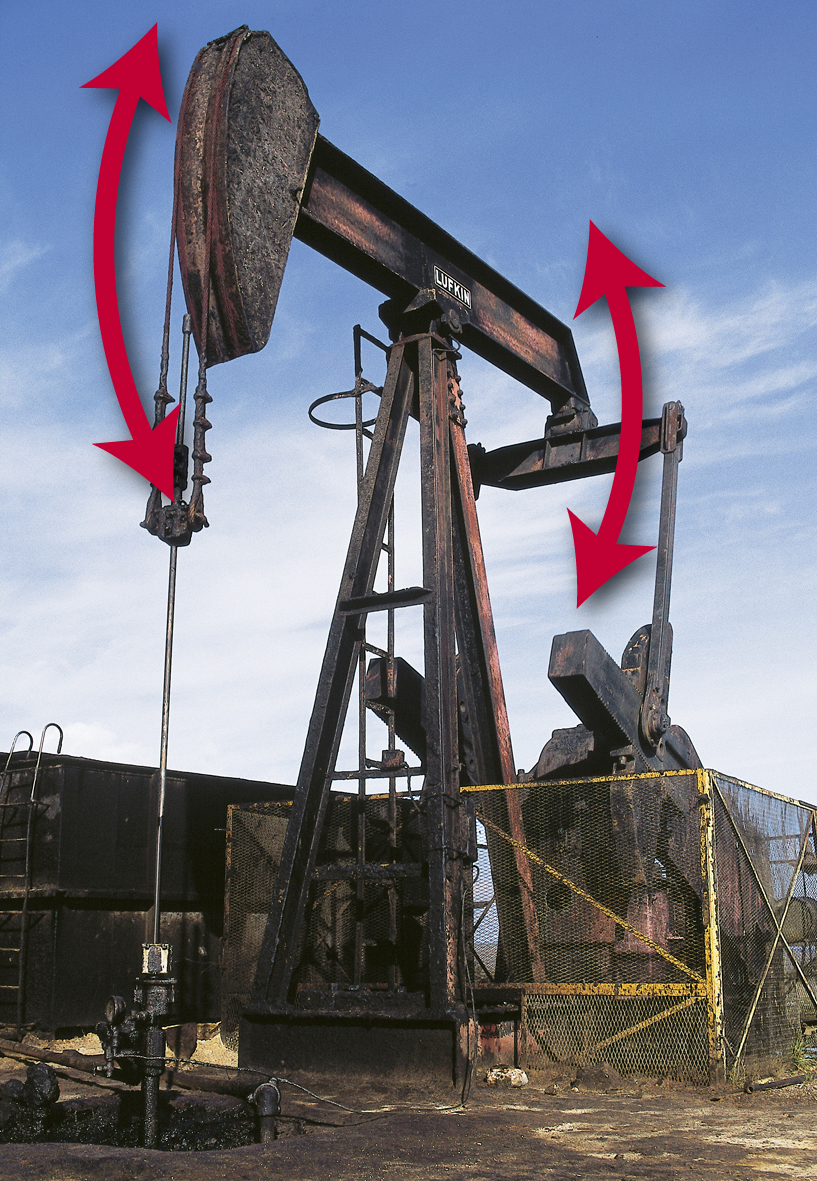 Avance y retroceso describiendo un arco de circunferencia.
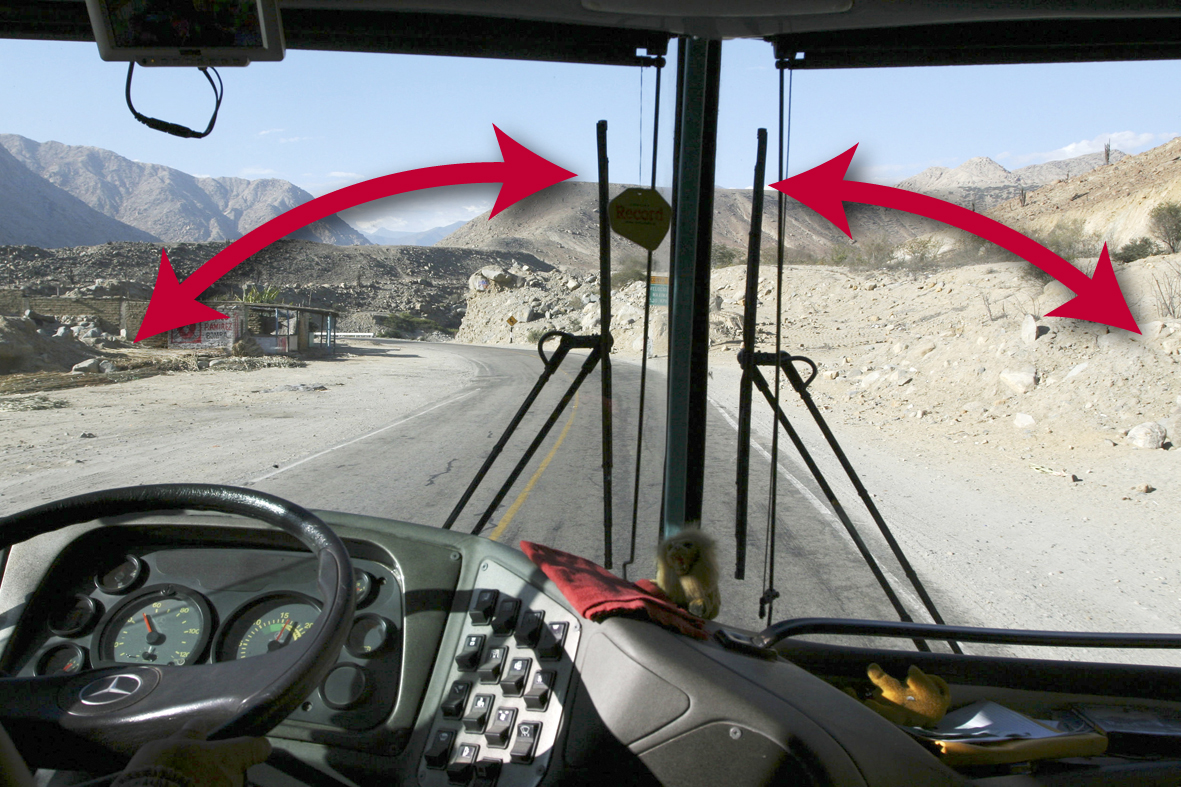 Por ejemplo, péndulos, campanas, limpiaparabrisas, aspersores, bombas de petróleo, etc.
Movimiento alternativo
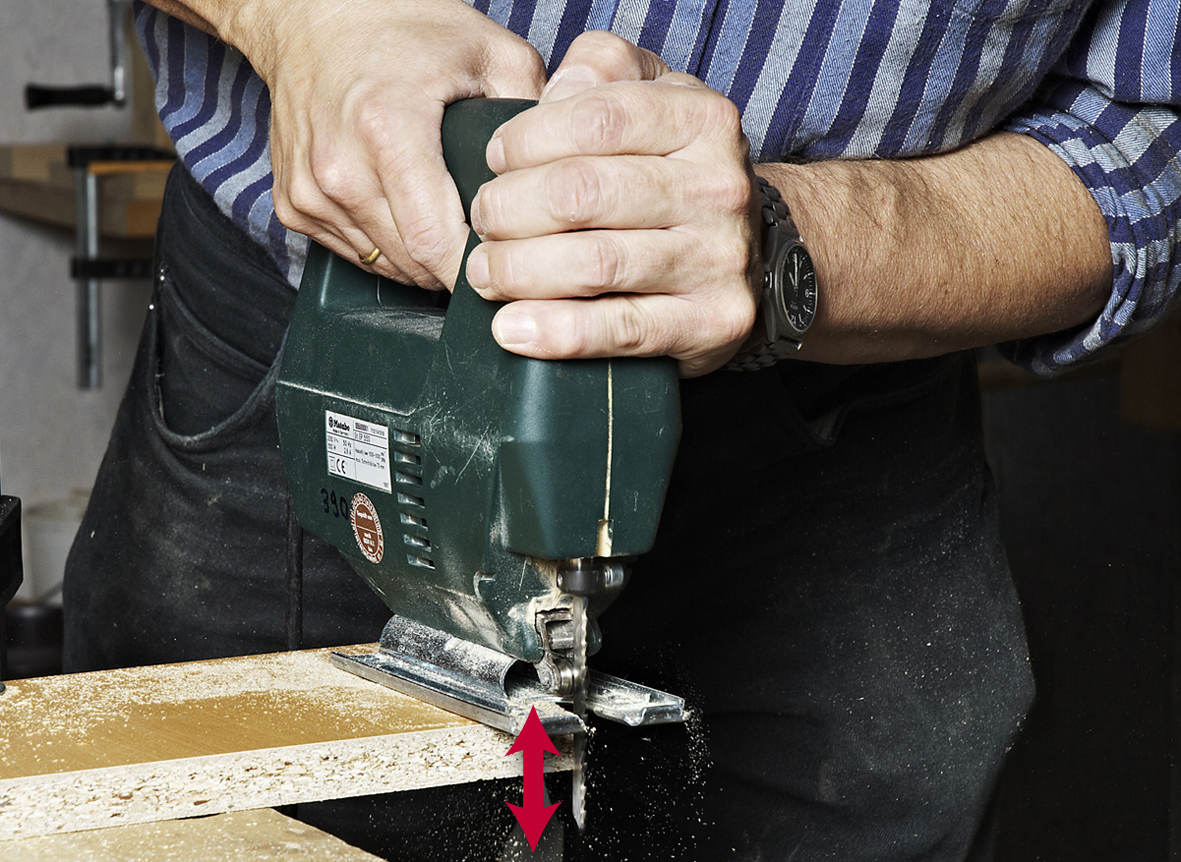 Avance y retroceso en línea recta.
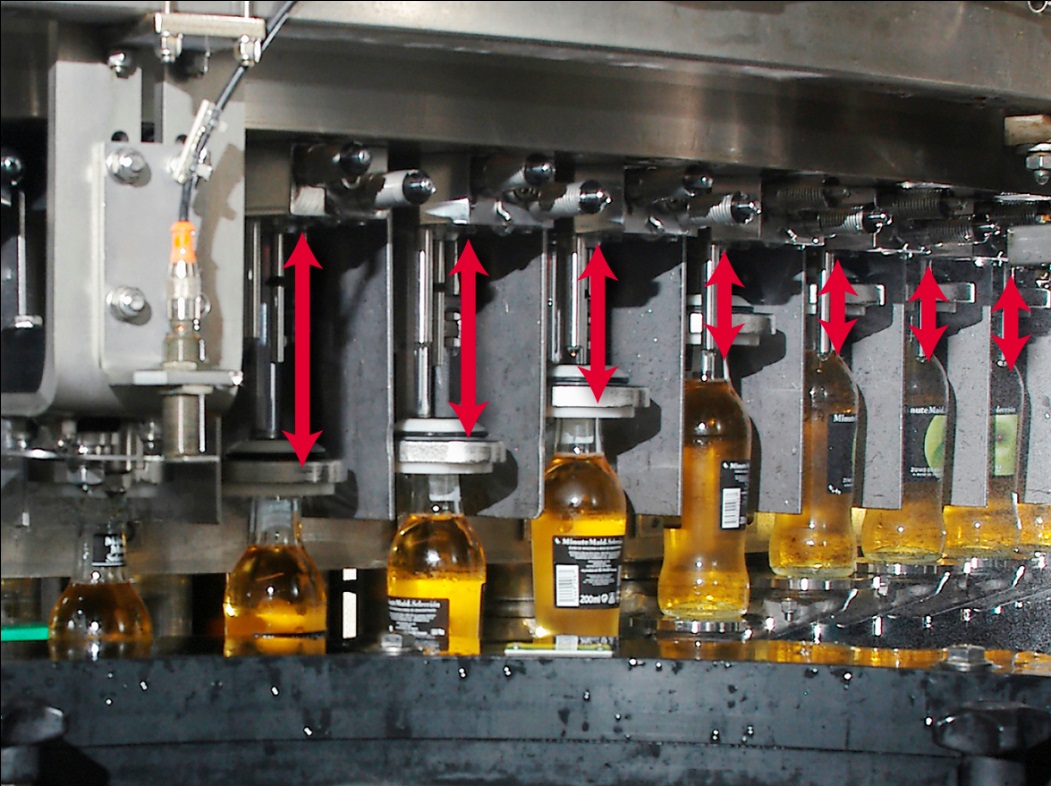 Como el de los pistones, la aguja de la máquina de coser, la hoja de la sierra de calar o las hojas de un cuchillo eléctrico.